Mezinárodní humanitární právo
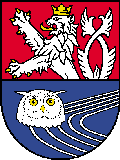 VO při FTVS UK Praha – katedra vojenské tělovýchovy
    plk. gšt.  doc. PaedDr. Lubomír Přívětivý, CSc.
Mezinárodní humanitární právo
Cíle: základy mezinárodního humanitárního práva a jejich význam pro profesionální vojáky

Průběh: objasnění mezinárodní humanitárního práva jako součásti mezinárodního práva veřejného, vznik, základní úmluvy, vývoj a současné mezinárodní humanitární právo

Přezkoušení: otázky k objasnění základních vědomostí z oblasti mezinárodního humanitárního práva
Proč znát základy mezinárodního humanitárního práva (MHP)
Účast vojáků ve válečných konfliktech, v zahraničních misích, v mírových operacích apod.
Ženevské úmluvy z roku 1949 – smluvní strany se zavázaly k šíření znalostí MHP
Mezinárodní výbor Červeného kříže je nejzásadnější implementační organizací
Tato povinnost je svou povahou všeobecná a absolutní, tato povinnost má být plněna nejen za války, ale již v době míru, protože znalost MHP je nezbytný předpoklad pro jeho aplikaci a dodržování za války
Mezinárodní právo veřejné (MPV)
Historicky se vyvinul z římského práva jako „právo národů“, ve středověku jako „právo mezi národy“ a později se začal používat výstižnější název „mezistátní právo“.
Důvod – národy z pohledu respektované právní teorie nemají právní subjektivitu, na rozdíl od států. 
Mezinárodní právo je systém práv a povinností, formálních i obyčejových dohod a závazků.
Mezinárodní právo se často označuje jako MPV na rozdíl od mezinárodního práva soukromého.
Mezinárodní právo veřejné (MPV)
MPV je souhrn právních pravidel, které upravují vzájemné vztahy sobě rovných subjektů, zpravidla suverénních států ve vztazích mezi sebou a mezi nimi a jimi vytvořenými mezinárodními a nadnárodními organizacemi, jakož i mezi takovými organizacemi navzájem.
Státy spolu obchodovaly, válčily mezi sebou a vše se upravovalo právem. Systémy práva vznikaly v různých částech světa, různý stupeň rozvoje, jeho současná podoba začala vznikat v Evropě ve 14. století.
Mezinárodní právo veřejné (MPV)
Spolu se vznikem univerzálních organizací pro politickou spolupráci  - Společnosti národů a OSN – jsou normy obecného mezinárodního práva veřejného postupně systematicky kodifikovány prostřednictvím psaného mezinárodního práva – mezinárodních smluv.
Subjekty mezinárodního práva:
-státy (musí disponovat trvalým obyvatelstvem, definovaným územím, vládou a schopností vstoupit do vztahů s jinými státy
- mezinárodní organizace (právní subjektivita, pravomoci, struktura-zakládací dokument organizace)
Řešení mezinárodních sporů
Spory jsou předkládány zvláštním mezinárodním orgánům soudní povahy.
Mezinárodní soudní dvůr
Evropský soud pro lidská práva
Mezinárodní trestní soud (tribunál pro Rwandu,…)
Mezinárodní humanitární právo
MHP je označováno jako právo ozbrojeného konfliktu nebo jako právo válečné.
MHP je součástí MPV.
MHP upravuje vedení ozbrojených konfliktů s cílem zmírnit utrpení a omezit materiální škody či jiné negativní dopady, které tyto konflikty způsobují.
MHP toto označení zavedeno po 2. sv. válce z podnětu Mezinárodního výboru Červeného kříže.
MHP stanovuje zejména práva a povinnosti států za ozbrojeného konfliktu (války).
Mezinárodní humanitární právo
Reguluje válečné úsilí (humanita x válečnou účelnost), chrání skupiny osob neúčastnící se boje či z boje vyřazené (ranění, civilisté, zdravotní personál, váleční zajatci,…) 
Uplatňuje se za všech okolností - platí stejně v případech legálního i nelegálního použití síly
Neupravuje legalitu použití ozbrojené síly v mezinárodních vztazích
Nelze zaměňovat s mezinárodním právem lidských práv
Nelze zaměňovat ani s právem mezinárodního odzbrojení či mezinárodní kontrolou zbrojení
Mezinárodní humanitární právo
Zdůrazňují se obvykle tyto základní zásady:
Zásada vojenské nezbytnosti
Zásada humanity (lidskosti)
Zásada proporcionality
Zásada rozlišování
Zásada omezenosti prostředků
Zásada rovných závazků válčících stran
Základy k rozvoji MHP
Válečné zážitky – aktivita Švýcara Henri Dunanta – přesvědčení o potřebě humanizace válečných hrůz – založení Mezinárodního výboru pro pomoc raněným, později přejmenovaným na MVČK – 17. 2. 1863 Ženeva
1864 – Ženevská úmluva o zlepšení podmínek raněných v armádách v poli (zacházení s raněnými bez ohledu na příslušnost, právo civilistů na ošetřování raněných, zásada neutrality zdravotnické služby, stanovilo rozpoznávací znak červeného kříže na bílém poli
Základní rámec MHP
Hlavní pilíře MHP tvoří:
Haagské úmluvy z mírových konferencí v letech 1899 a 1907
Ženevské úmluvy z roku 1949, včetně obou Dodatkových protokolů I a II z roku 1977
Základní rámec MHP
Haagské právo (také neúplně přesně válečné právo) tvoří zejména pravidla pro postavení stran konfliktu a samotné vedení války. Tato oblast obsahuje účast na nepřátelství, bojové prostředky a metody vedení boje, preventivní opatření při útoku, a proti následkům útoku, ochranu kulturních statků za válečného stavu a válečnou neutralitu 
Ženevské právo (také humanitární právo) se věnuje ochraně obětí ozbrojených konfliktů, kterými jsou zejména ranění, nemocní, trosečníci, váleční zajatci a civilní osoby v moci znepřátelené strany (nejstarší kodifikovaná část MHP, jehož rozvoj výrazně ovlivnil MVČK)
Hlavní úmluvy
Haagské úmluvy o zákonech a obyčejích války (1899)
Haagská úmluva o pokojném vyřizování mezinárodních sporů (1907)
Ženevská úmluva o zlepšení osudu raněných a nemocných příslušníků OS v poli (1949)
Ženevská úmluva o zlepšení osudu raněných, nemocných a trosečníků OS na moři (1949)
Ženevská úmluva o zacházení s válečnými zajatci (1949)
Ženevská úmluva o ochraně civilních osob za války (1949)
Hlavní úmluvy
Po I. světové válce v roce 1927 přijala Společnost národů deklaraci proti válečné agresi, v jejímž úvodu byla útočná válka zakázána.
Briand-Kellogův pakt o zákazu války (kromě války obranné) z roku 1928, podepsán v Paříži
Haagská úmluva na ochranu kulturních statků za ozbrojeného konfliktu-14.5.1954,konference UNESCO
Dodatkový protokol k ženevské úmluvě z 12. 8. 1949, o ochraně obětí mezinárodních ozbrojených konfliktů
Dodatkový protokol k ženevské úmluvě z 12. 8. 1949, o ochraně obětí ozbrojených konfliktů nemajících mezinárodní charakter
Hlavní úmluvy
Smlouva o nešíření jaderných zbraní (1968)
Úmluva o zákazu nebo omezení použití některých konvenčních zbraní, které mohou způsobovat nadměrné utrpení nebo mít nerozlišující účinky (1980)
Úmluva o zákazu vývoje, výroby a hromadění zásob a použití chemických zbraní a jejich zničení (1992)
Smlouva o úplném zákazu jaderných zkoušek (1996)
Ozbrojené síly podle válečného práva
Skládají se ze všech organizovaných vojenských     jednotek a personálu státu a stran v konfliktu, které jsou pod velením osob odpovědných za jednání svých pořízených
Jsou vytvářeny a organizovány v souladu s potřebami národní bezpečnosti a požadavky obrany
Velení ozbrojených sil musí být odpovědno straně konfliktu, ke které patří
Kodex pro jednání a chování ozbrojených sil
Souhrn pravidel pro mezinárodní ozbrojený konflikt; tímto kodexem se mají řídit všechny strany a jejich OS v daném konfliktu (v případě nemezinárodního střetnutí i vládní a opoziční síly)
Kodex jednání a chování musí být součástí přípravy a výcviku OS v takovém rozsahu a intenzitě, aby především kombatanti měli potřebné vědomosti i morální přístup k těmto normám vžit a byli schopni jej uplatnit i v případě neočekávaného konfliktu, případně vyslání do zahraničních misí apod.
Základní kategorie
Kombatanti
Civilní osoby
Ranění, nemocní, trosečníci, mrtví
Zdravotnické a duchovní služby, civilní obrana
Boj a zásady vedení boje
Zajaté osoby a obsazené objekty – válečná kořist
Zacházení se zajatými osobami a ukořistěným materiálem
Identifikace – dokumenty, údaje o totožnosti – národnost, jméno a příjmení, hodnost, datum narození, osobní nebo pořadové číslo
Otázky
Co je mezinárodní právo veřejné?
Čím je charakterizován stát?
Definuj mezinárodní humanitární právo. 
Proč je důležitá znalost MHP?
Jaký je rozdíl mezi Haagským a Ženevským právem?
Literatura
SKORUŠA, L. a kol.: Základy práva a vybrané kapitoly mezinárodního humanitárního práva. UO 2018. ISBN 978-80-7582-072-3.
KONRÁD, T.: Vojenská tělovýchova a právní souvislosti. Vydavatelství Karolinum Praha 2003. ISBN 80-246-0662-3.
Dotazy?
Děkuji za pozornost